ICH HEISSE K… UND ICH BIN K…
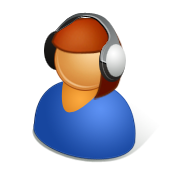 (Hör gut zu!)
 Welche Vornamen hörst du?
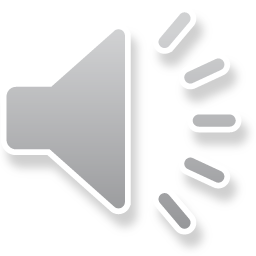  Welche Berufe hörst du?
 Kannst du Vornamen und Berufe assoziieren?
 Hör gut zu und assoziiere!
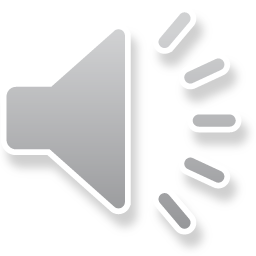 Suzanne


Lena


Kevin


Philipp


Irene
Informatikerin

Koch

Polizist

Ingenieurin

Lehrerin

Sängerin
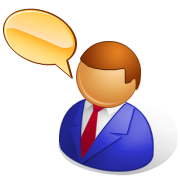 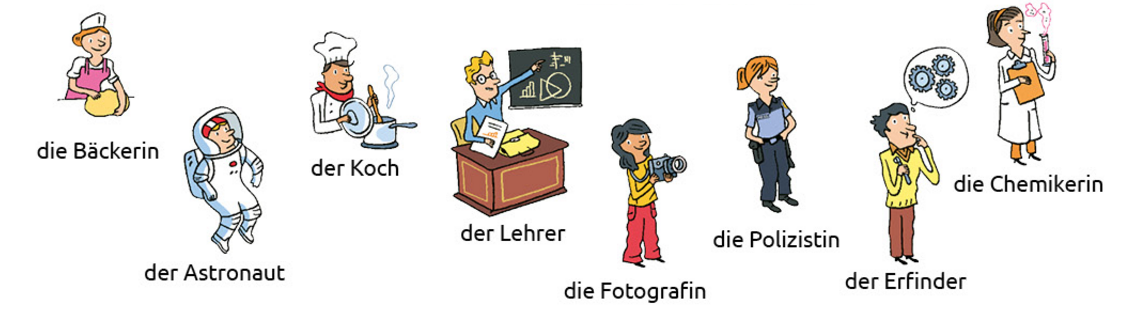 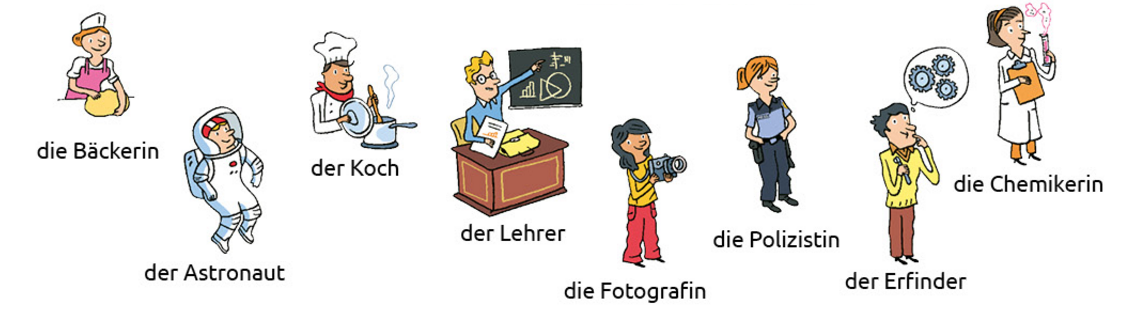 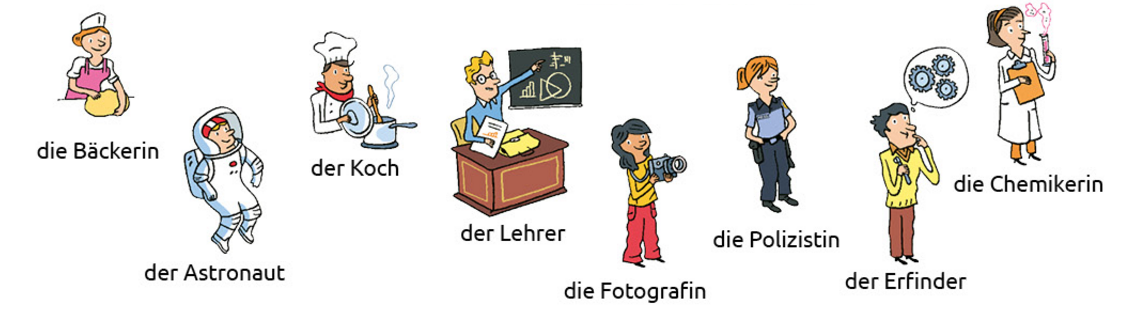 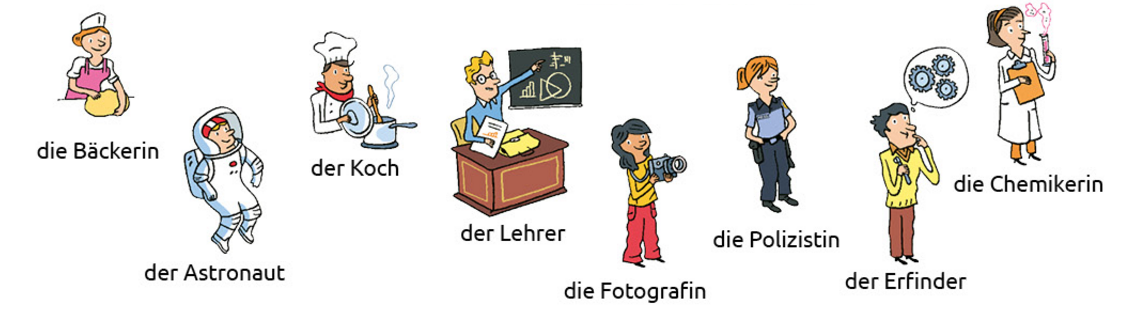 Der Bäcker
Der Astronaut
Der Koch
Der Lehrer
Die Bäckerin
Die Astronautin
Die Köchin
Die Lehrerin
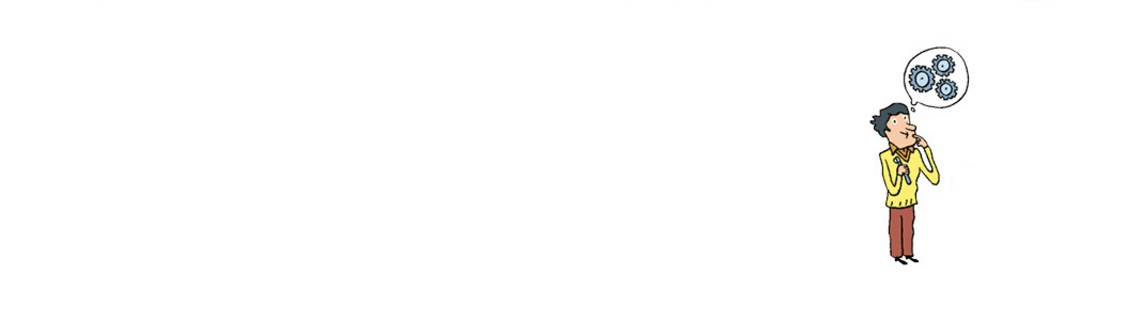 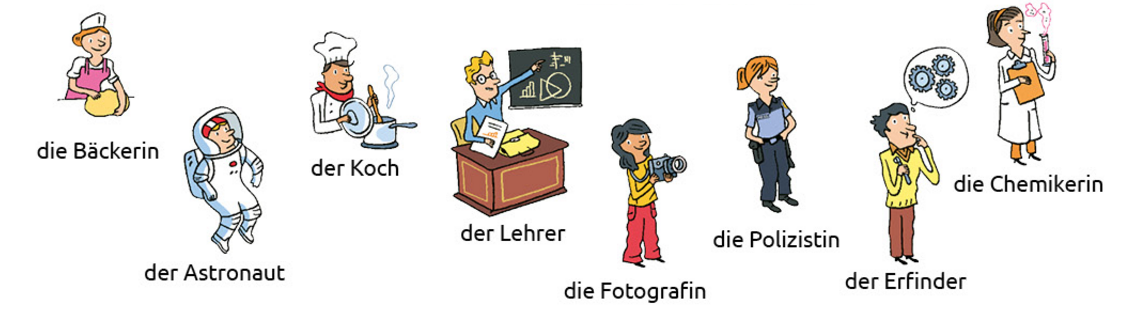 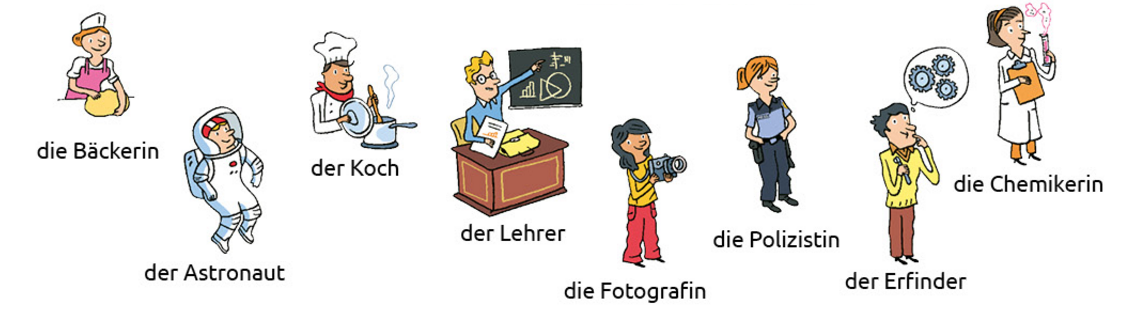 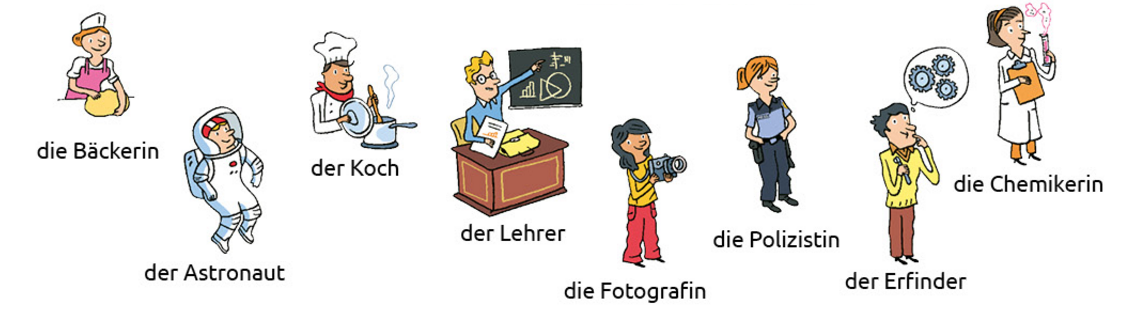 Der Chemiker
Der Polizist
Der Fotograf
Der Erfinder
Die Chemikerin
Die Polizistin
Die Fotografin
Die Erfinderin
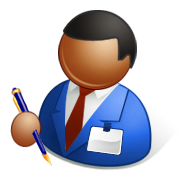 (Arbeitsblatt)
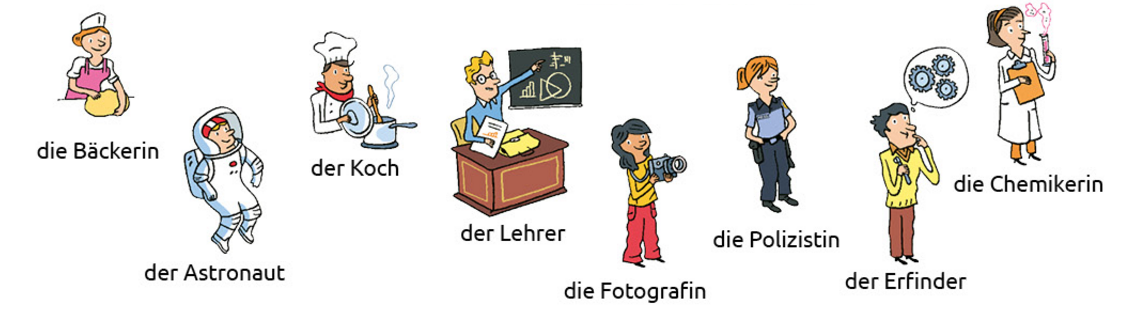 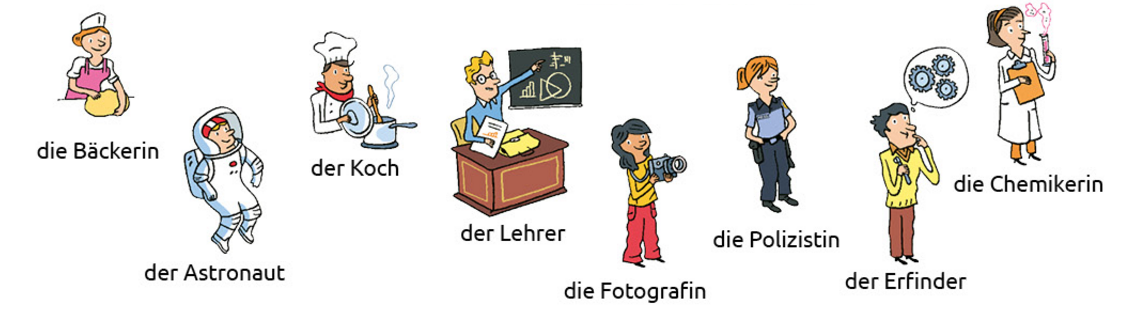 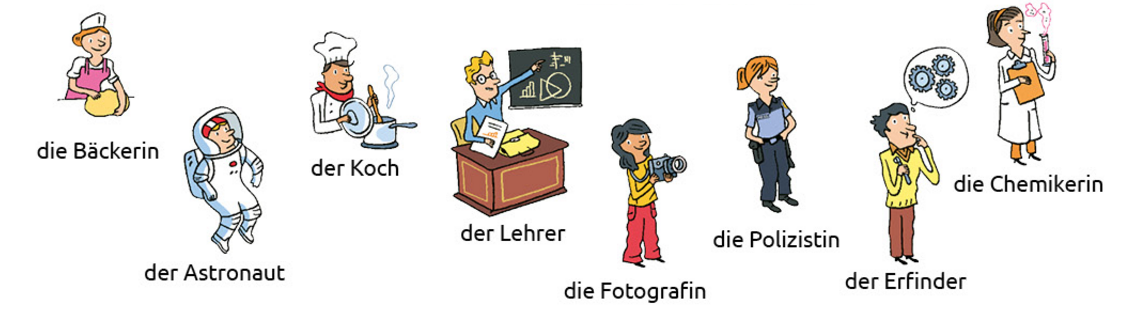 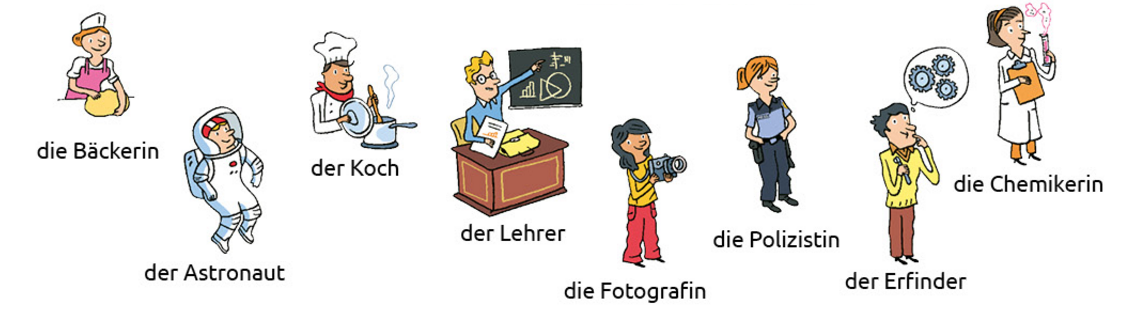 Der Bäcker
Der Astronaut
Der Koch
Der Lehrer
Die Bäckerin
Die Astronautin
Die Köchin
Die Lehrerin
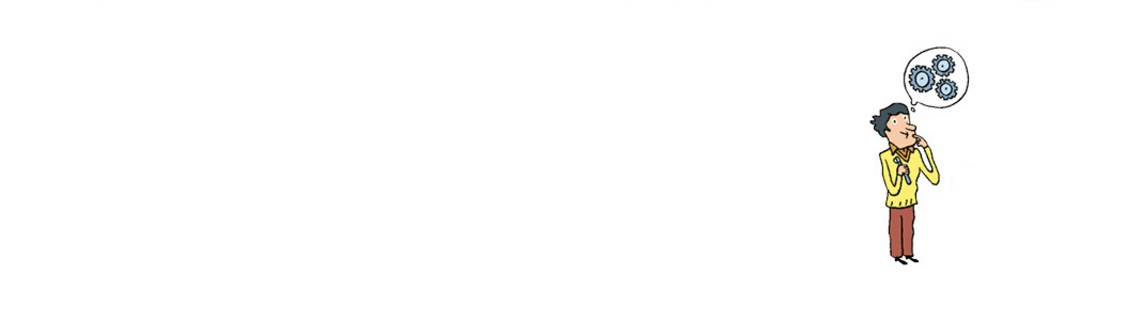 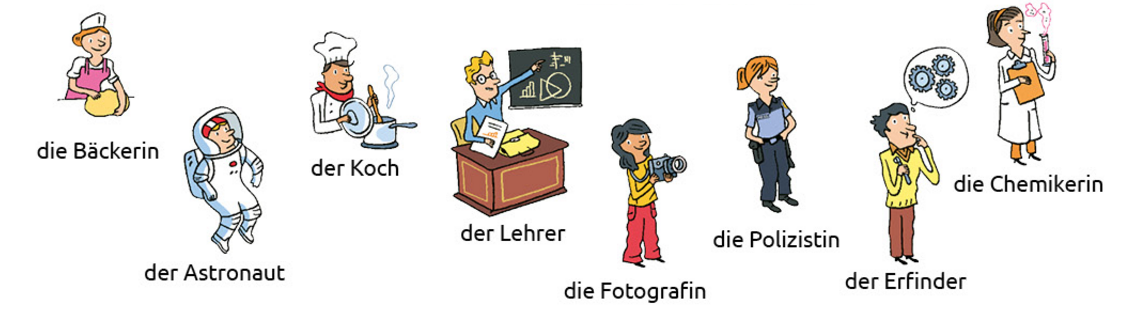 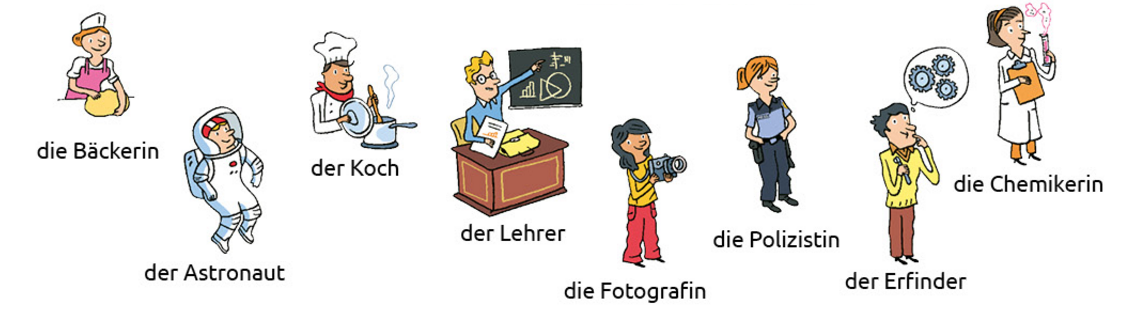 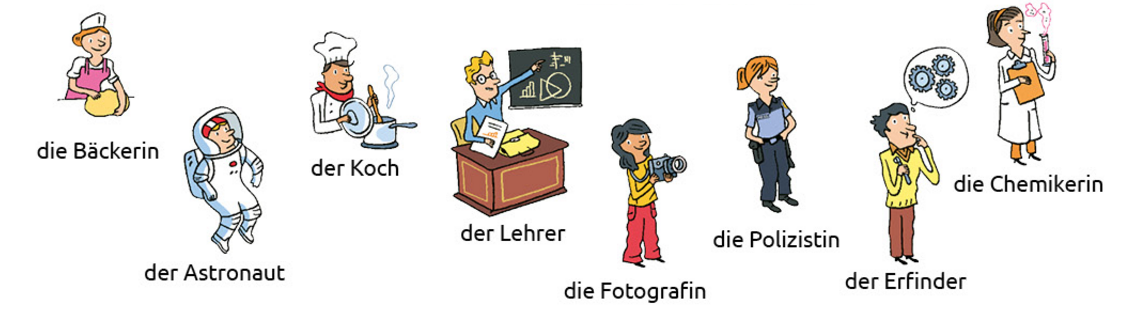 Der Chemiker
Der Polizist
Der Fotograf
Der Erfinder
Die Chemikerin
Die Polizistin
Die Fotografin
Die Erfinderin
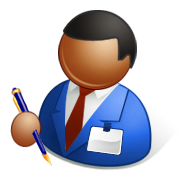 (Übungsheft Seite 17)
 Welche Berufe haben Bivie, Claire, Emil und Frida?
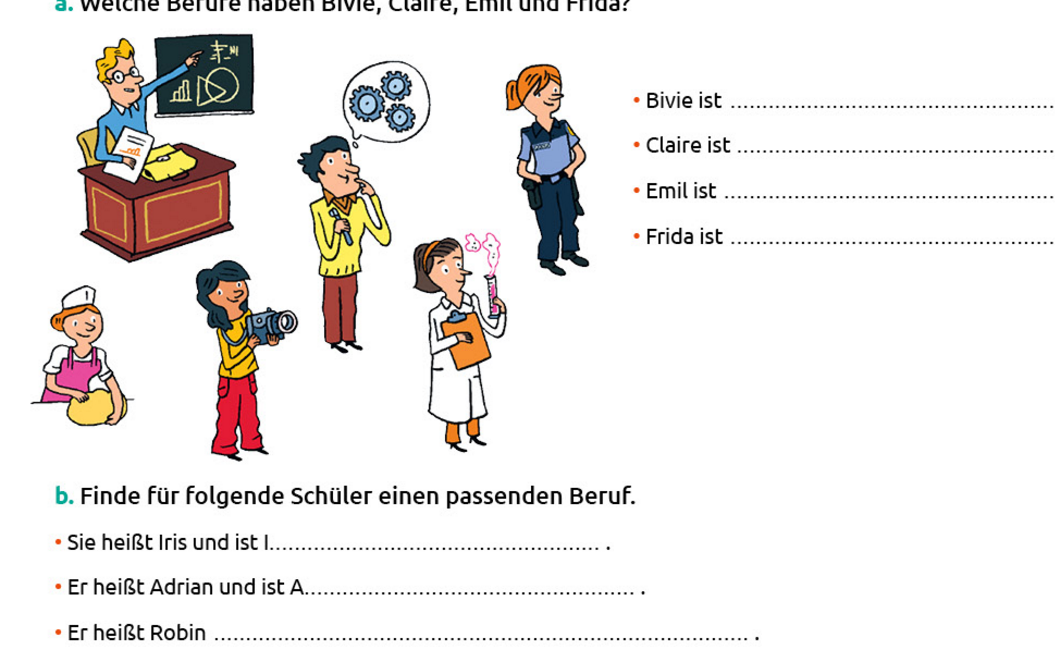 Bäckerin
Chemikerin
Erfinder
Fotografin
 Finde für folgende Schüler einen passenden Beruf.
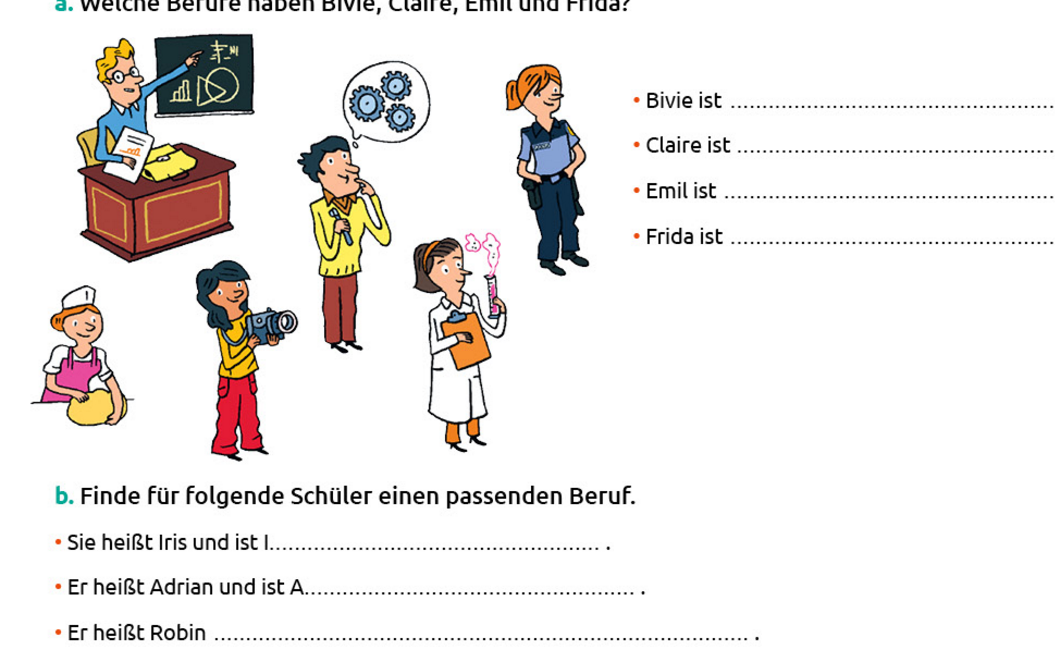 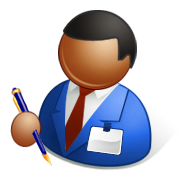 (Arbeitsblatt)
 Finde für jede Person den passenden Beruf.